MĨ THUẬT 3
KIỂM TRA BÀI CŨ
Xem tranh tĩnh vật
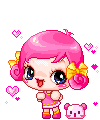 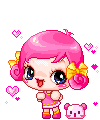 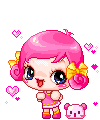 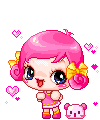 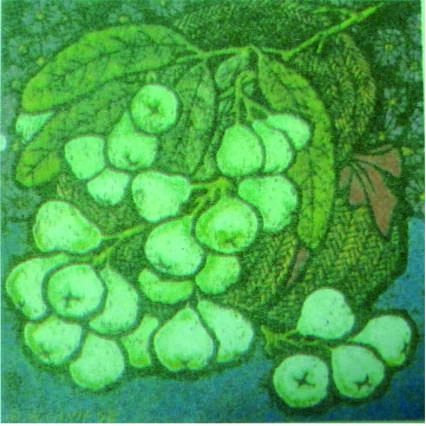 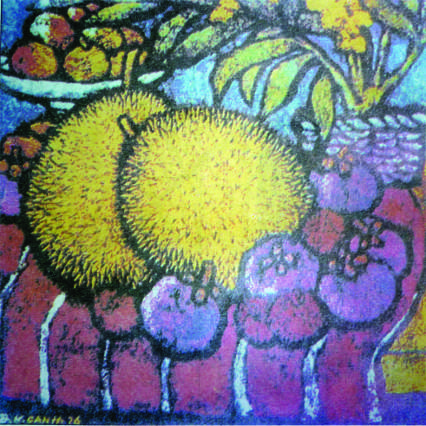 Tĩnh vật
Tranh khắc thạch cao của họa sĩ             Đường Ngọc Cảnh.
KHỞI ĐỘNG
Bài hát "Lí cây xanh"
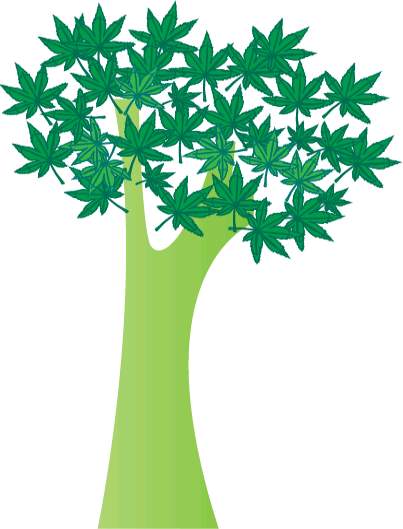 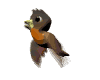 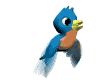 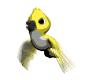 BÀI 11 : VẼ THEO MẪU
VẼ CÀNH LÁ
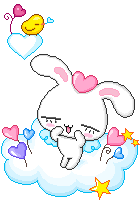 1.Quan sát , nhận xét
Trò chơi :
"Ai tinh mắt "
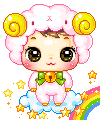 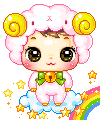 (Thảo luận nhóm)
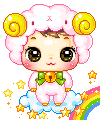 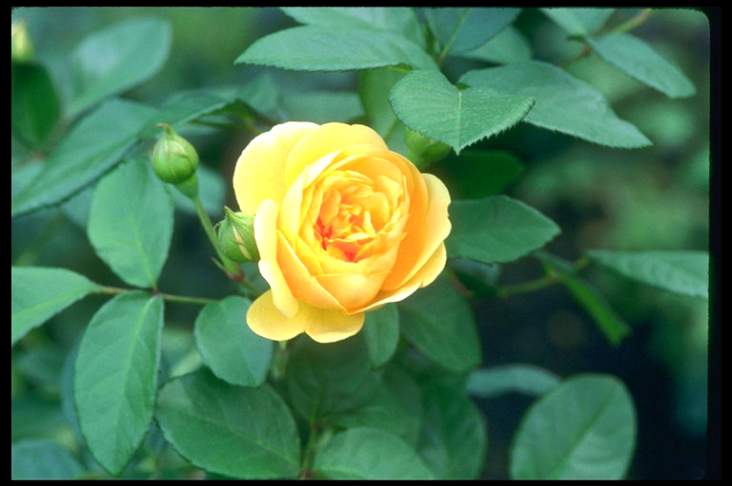 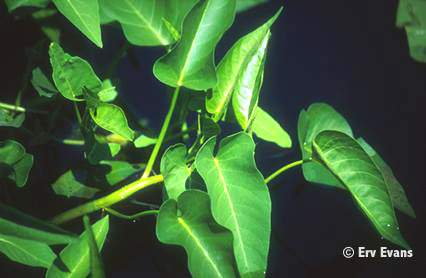 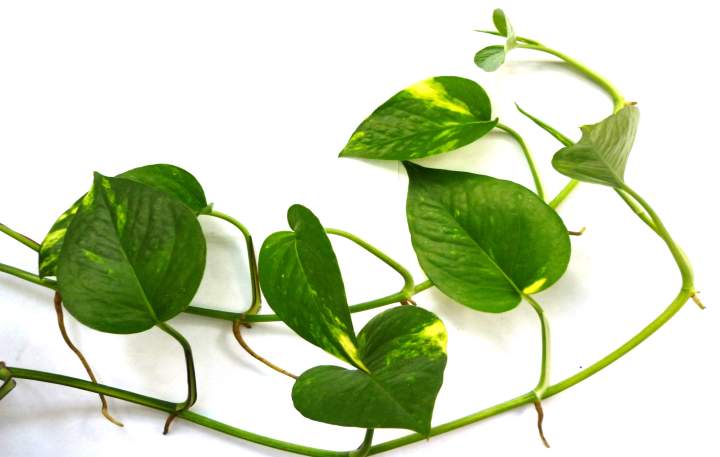 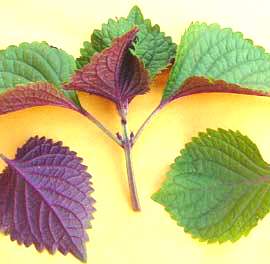 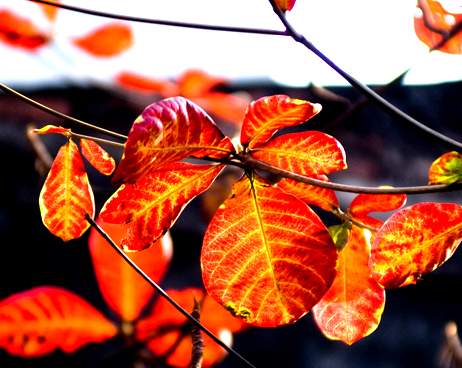 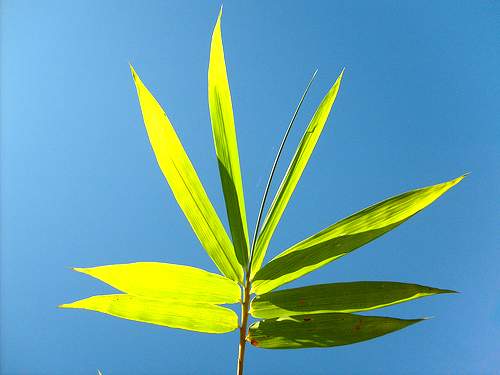 HẾT THỜI GIAN
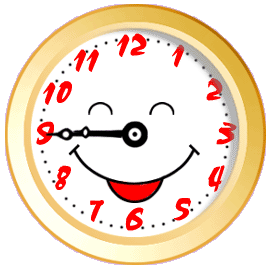 Gọi tên lá em nhìn  thấy.
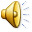 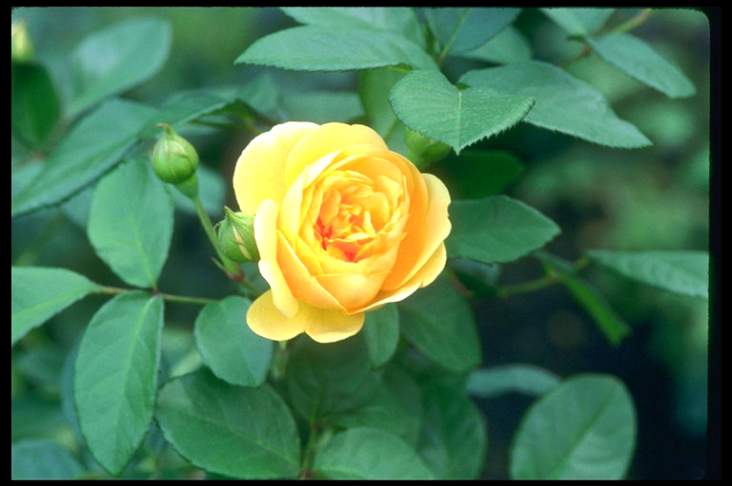 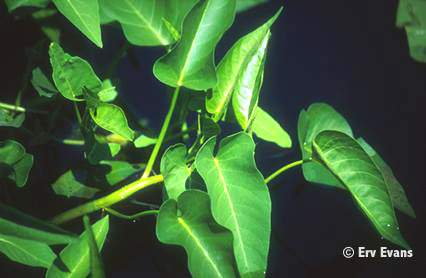 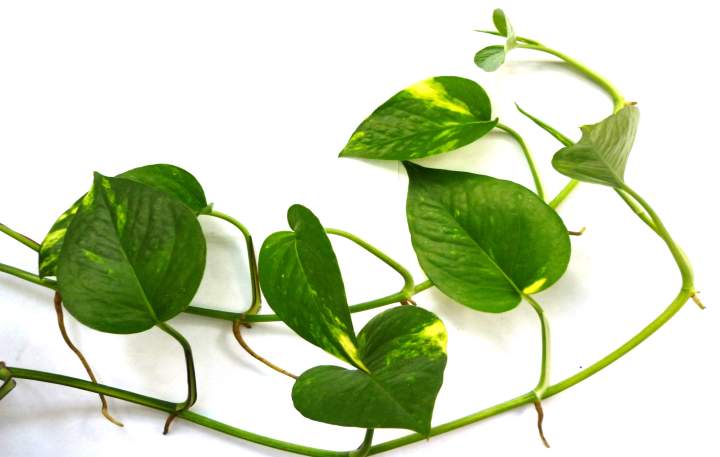 Lá trầu bà
Rau muống
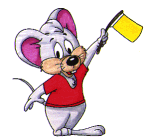 Lá hoa hồng
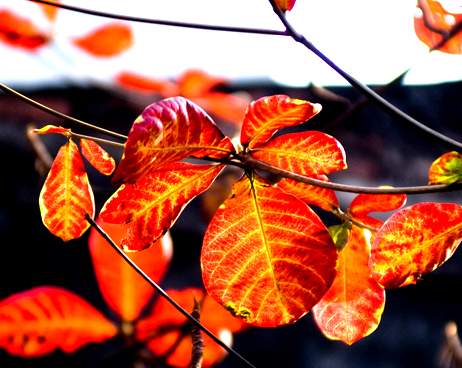 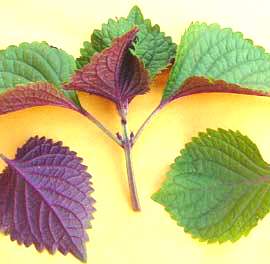 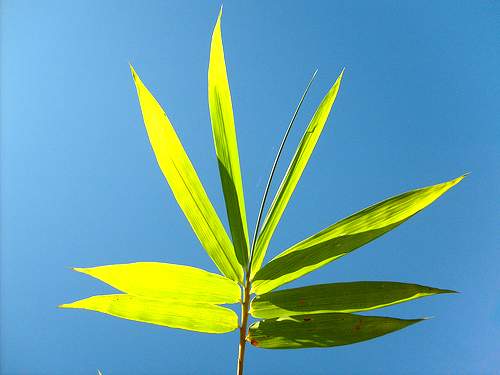 Cành lá bàng
Tía tô
Lá tre
Hình dáng và màu sắc của lá?
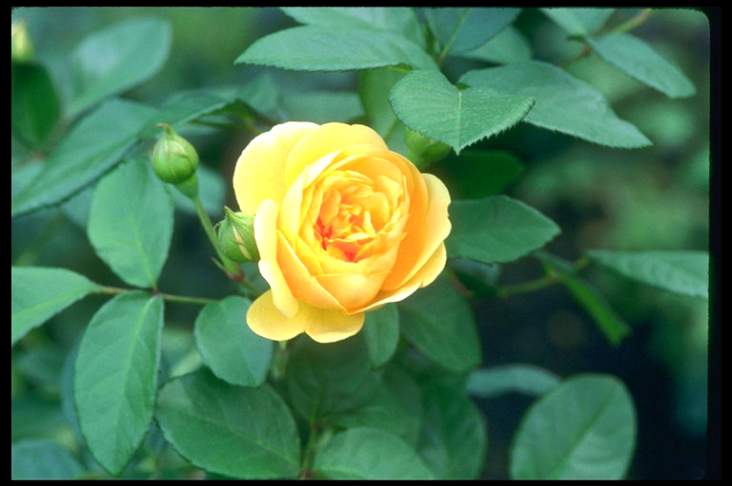 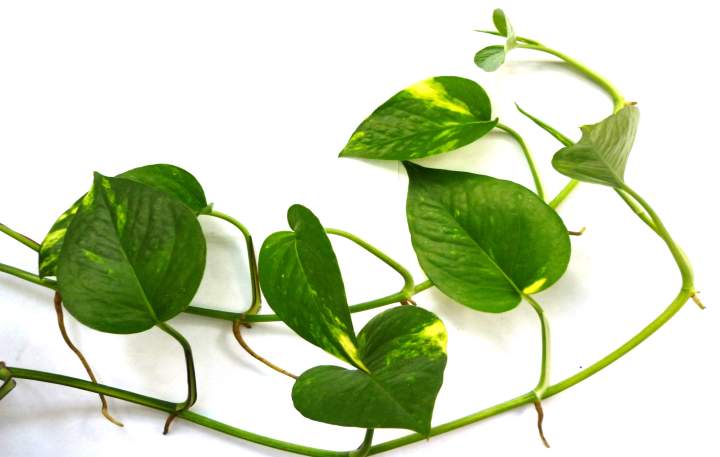 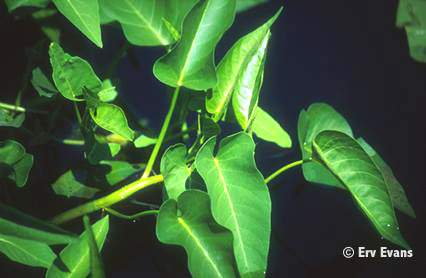 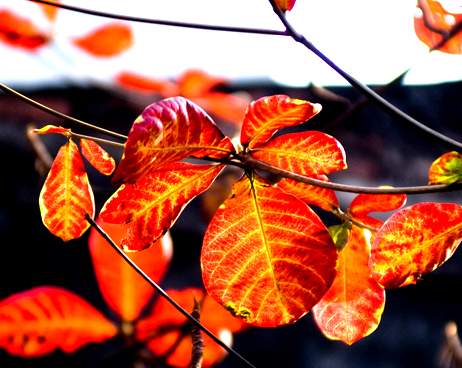 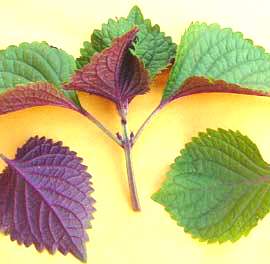 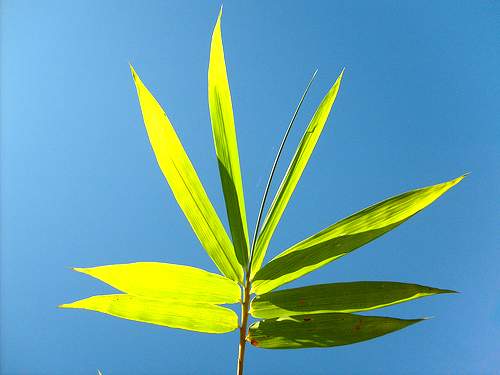 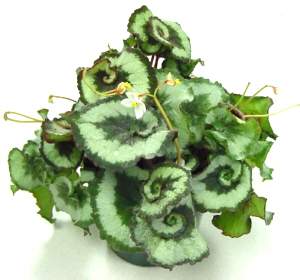 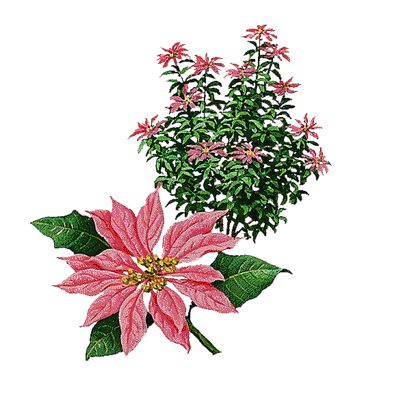 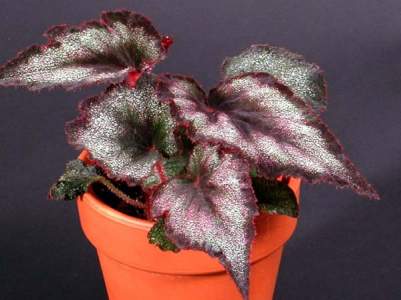 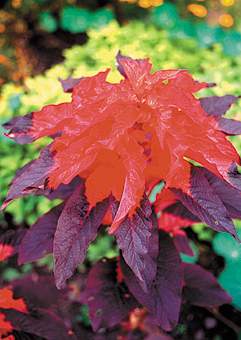 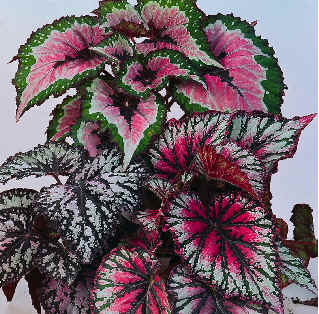 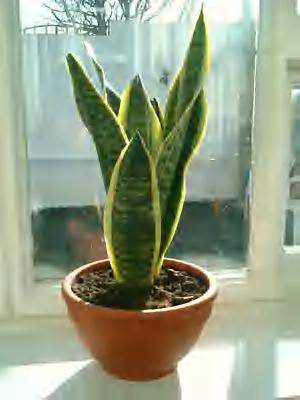 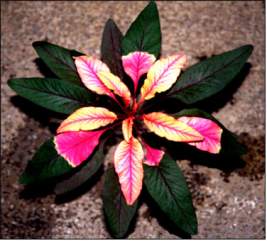 Cành lá trong 
trang trí cơ bản:
TRANG TRÍ HÌNH CHỮ NHẬT
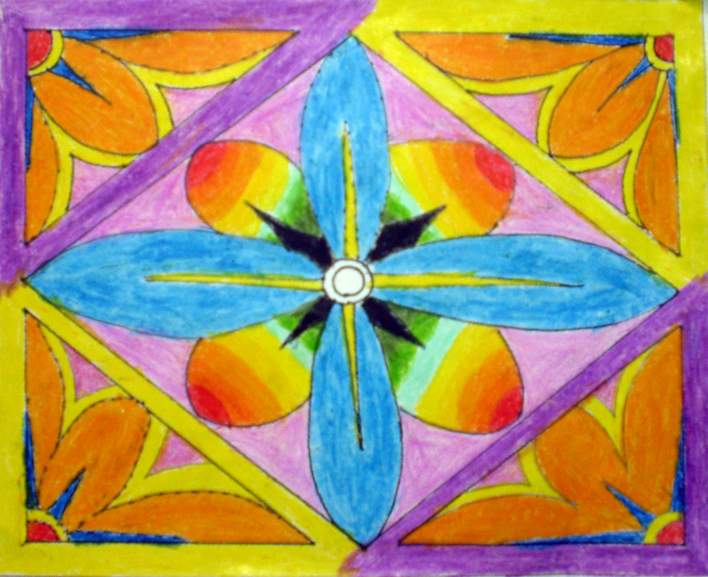 TRANG TRÍ ĐƯỜNG DIỀM
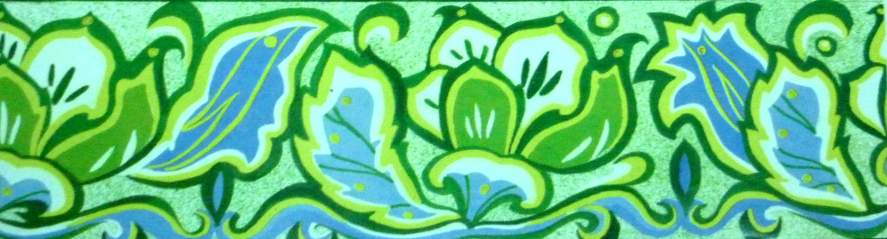 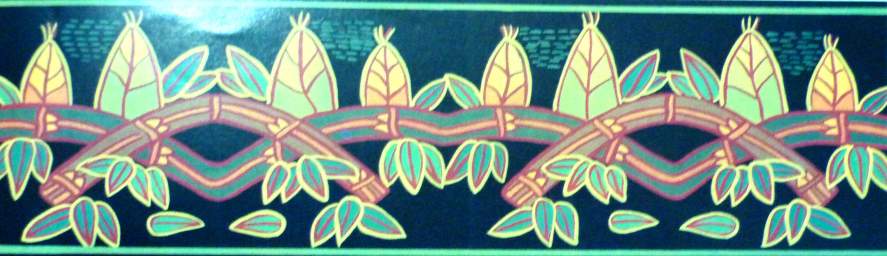 TRANG TRÍ HÌNH VUÔNG
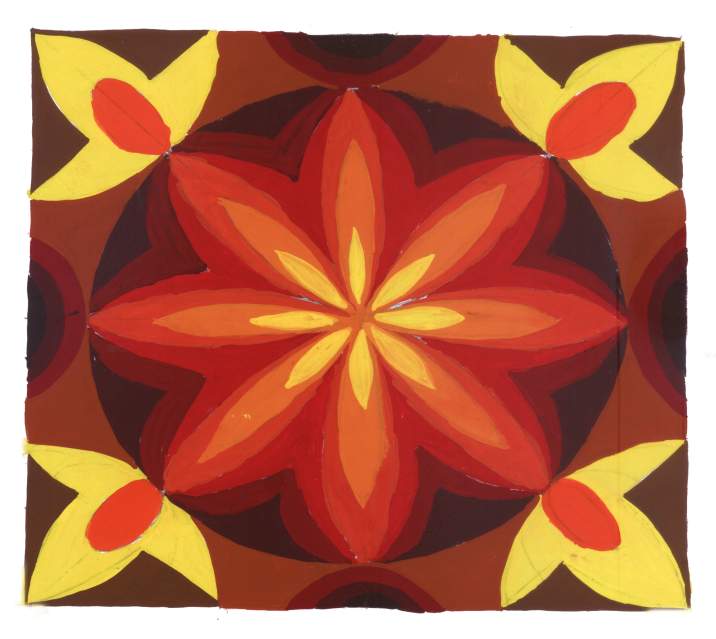 TRANG TRÍ HÌNH TRÒN
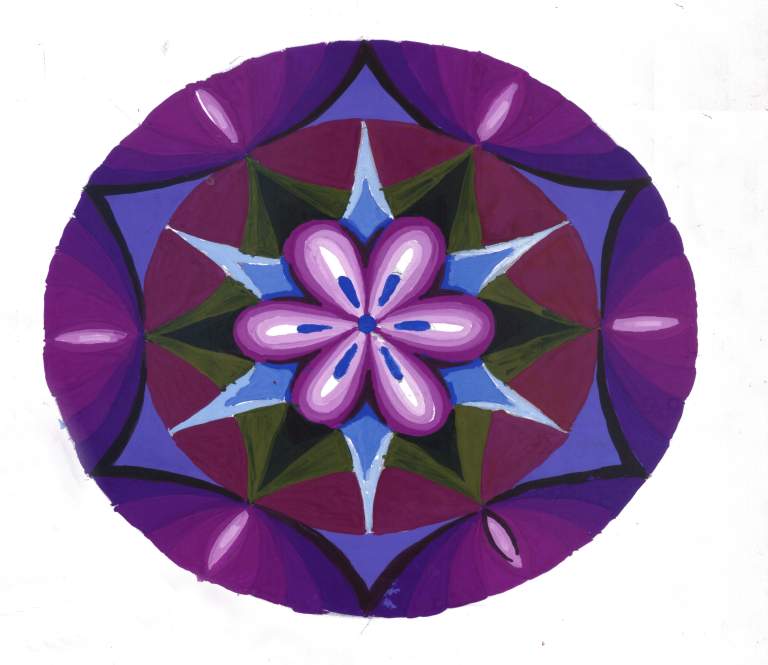 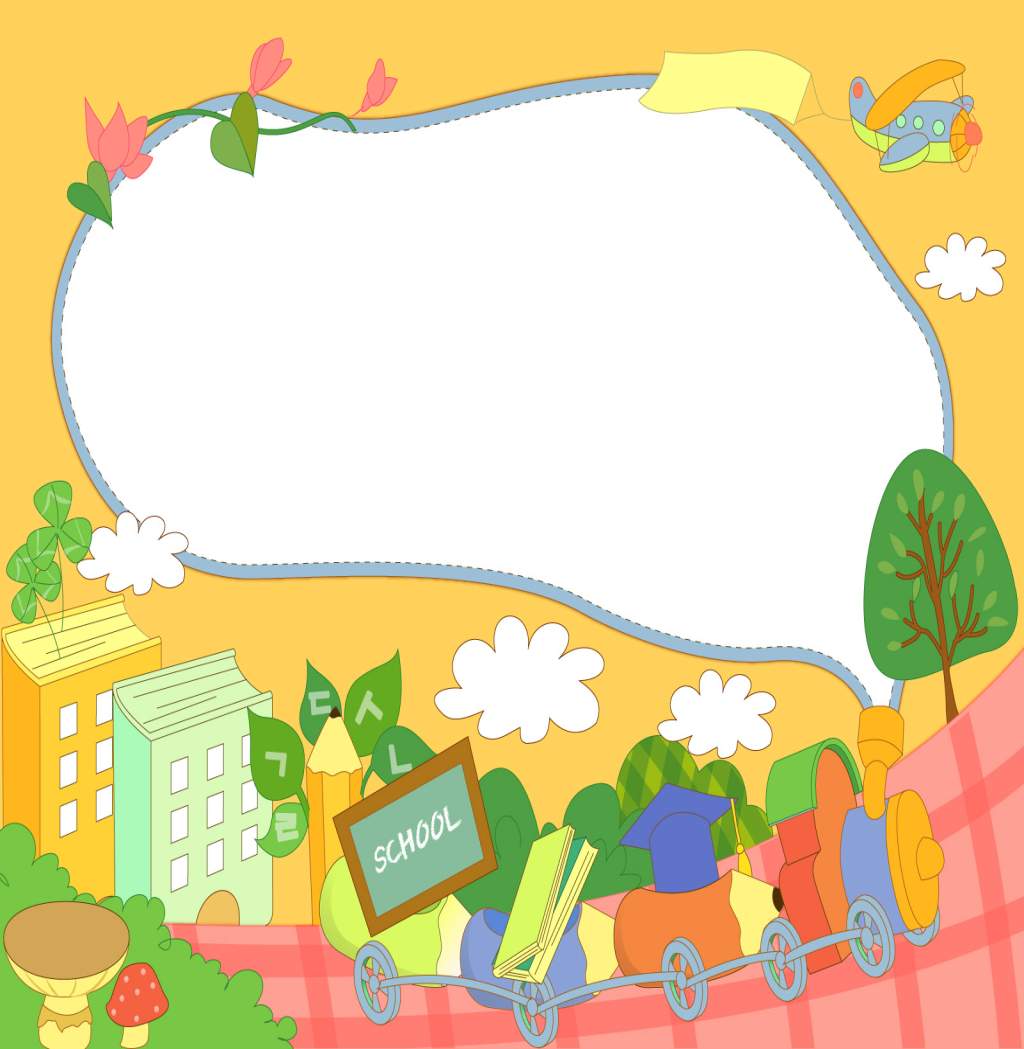 Cành lá trong trang trí ứng dụng :
TRANG TRÍ CÁI QUẠT
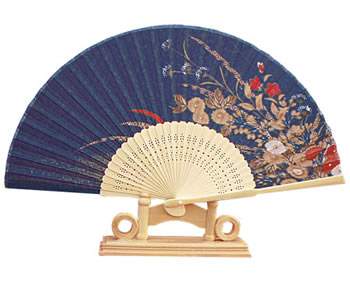 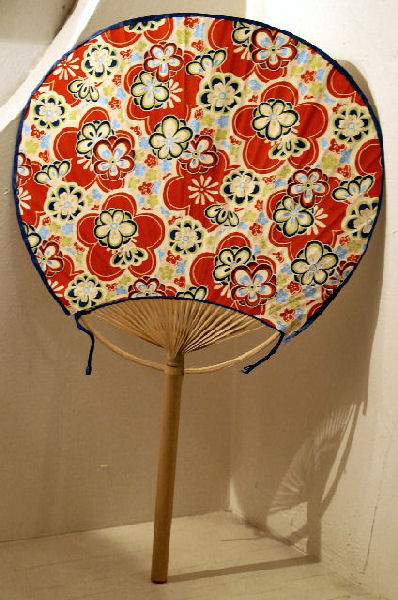 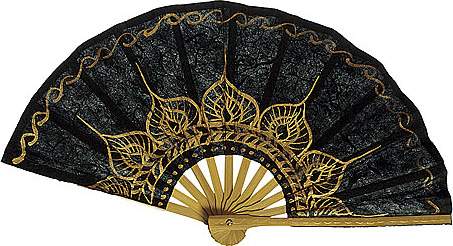 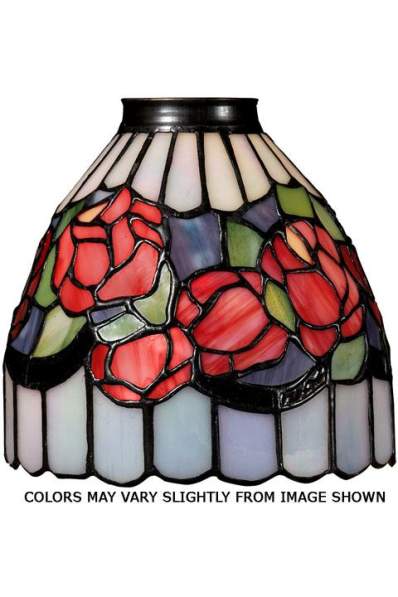 TRANG TRÍ ĐÈN NGỦ
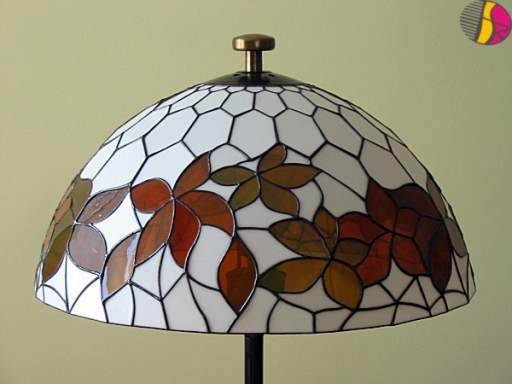 TRANG TRÍ BÌNH HOA , CÁI DĨA
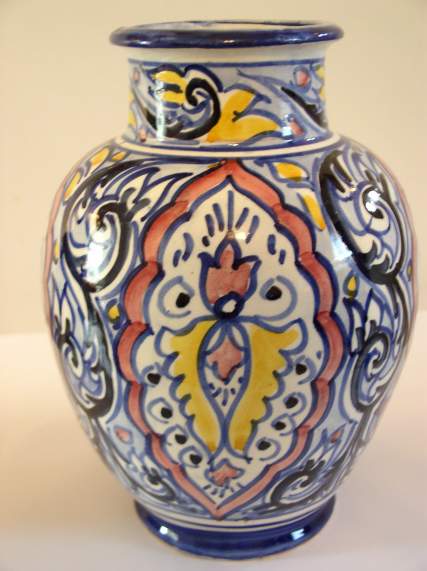 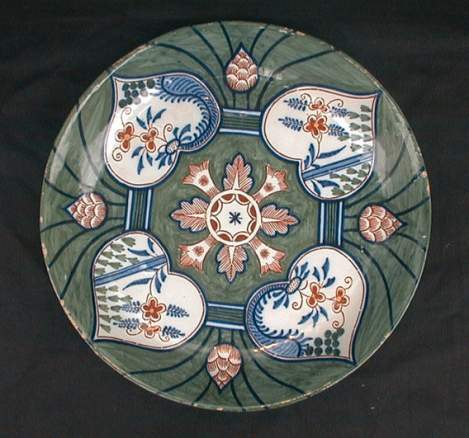 TRANG TRÍ ÁO GỐI
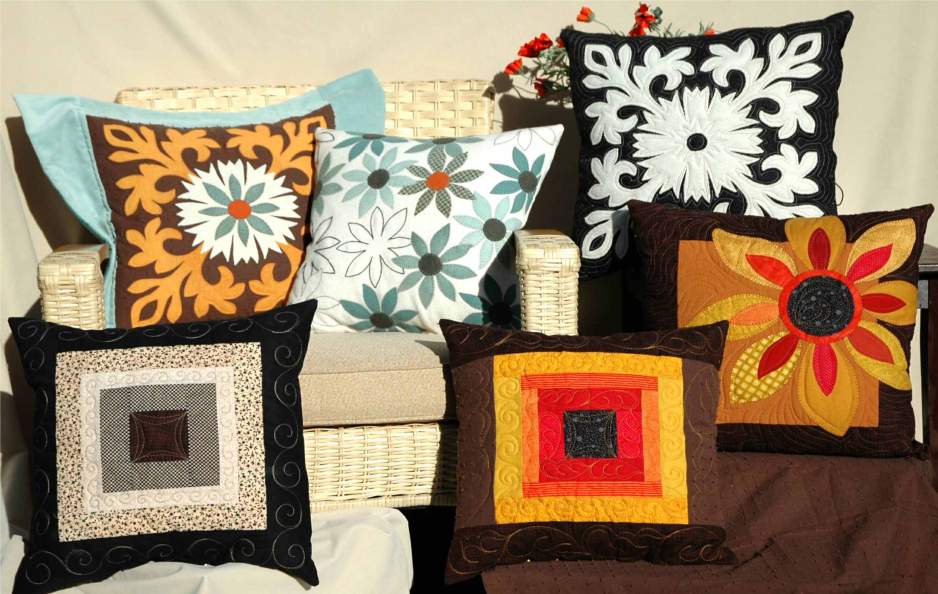 2. Cách vẽ
Bước 1 : Vẽ phác hình dáng chung
Bước 2 : Vẽ phác cành cuống lá
Bước 3 :Vẽ phác hình của từng chiếc lá
Bước 4 : Vẽ chi tiết cho giống mẫu
Bước 5 : Vẽ màu
2.Cách vẽ:
Bước 1:  Vẽ phác hình dáng chung của cành lá
Bước 2:  Vẽ phác cành, cuống lá
Bước 3: Vẽ phác hình của từng chiếc lá
Bước 4: Vẽ chi tiết cho giống mẫu
Bước 5: Vẽ màu
Bước 1 : Vẽ phác hình dáng chung
Bước 2 : Vẽ phác cành cuống lá
Bước 3 :Vẽ phác hình của từng chiếc lá
Bước 4 : Vẽ chi tiết cho giống mẫu
Bước 5 : Vẽ màu
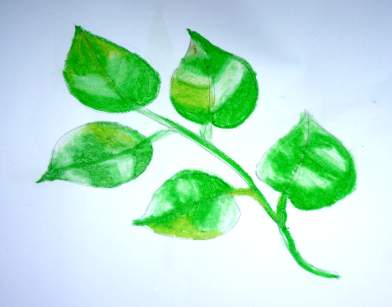 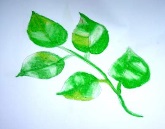 Hình vẽ quá nhỏ
Hình vẽ lệch trái
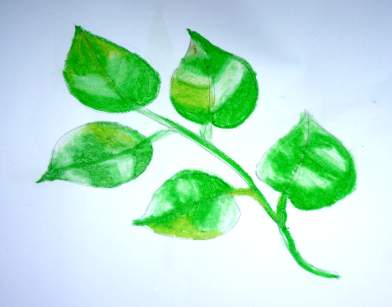 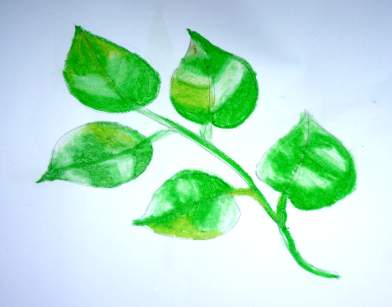 Hình vẽ lệch phải
Hình ve õcân đối
Bài vẽ của học sinh
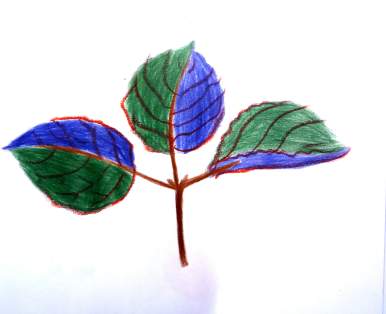 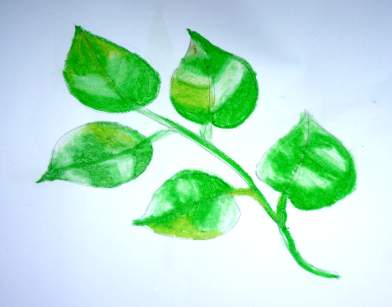 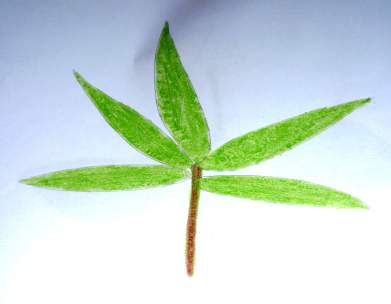 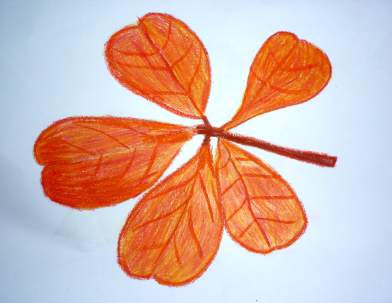 Chúng em làm họa sĩ
3.Thực hành
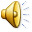